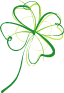 Lessen in geluk
Wat maakt je gelukkig?
© copyright Stichting Lessen in Geluk
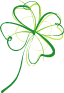 Een voorbeeld
Plak hier een foto of plaatje of video van wat jou als leraar gelukkig maakt.
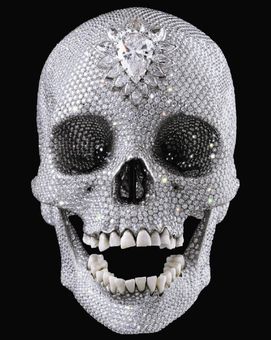 For the love of God,Damian Hirst 2007
Lyubomirsky’s pie
- Ouders
- Omstandigheden
- Levensvaardigheden     en bewust gedrag
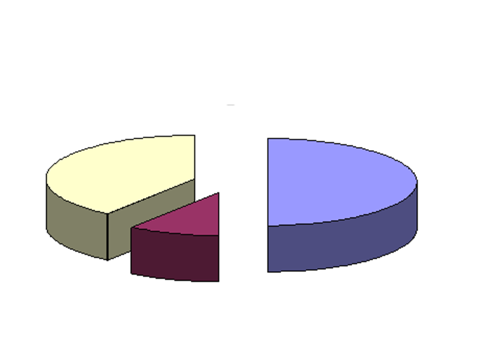 [Speaker Notes: Een andere indeling is die van Lyubomirski, die zegt dat ons geluk wordt ruwweg door 3 factoren bepaald:Door onze ouders, de erfelijke componentDe omstandighedenOnze levensvaardigheden en bewuste gedrag.Welk deel denken jullie dat erfelijk is?]
Lyubomirsky’s pie
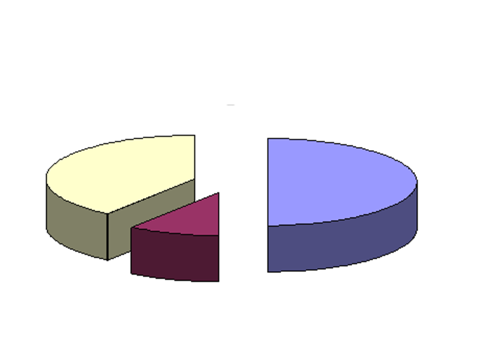 Ouders 50%
[Speaker Notes: OK dan hebben we er nog  overOmstandigheden en bewust gedrag/levensvaardigheden]
Lyubomirsky’s pie
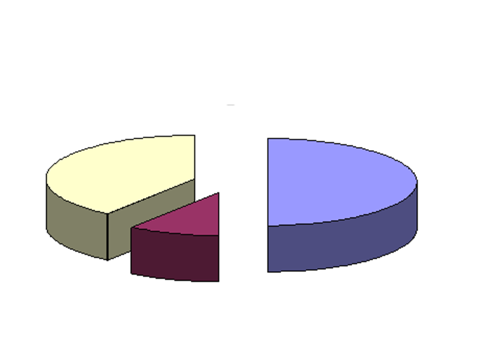 Ouders 50%
Omstandigheden 10 %
Lyubomirsky’s pie
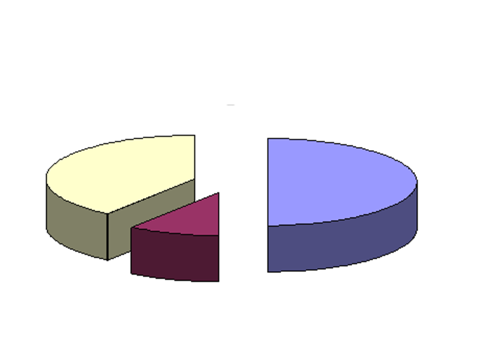 Levensvaardigheden
en bewust gedrag 40%
Ouders 50%
Omstandigheden 10 %
[Speaker Notes: Onze omstandigheden hebben minder invloed op ons welbevinden dan we denken.Tenminste in het rijke westen.Als je vluchteling bent is het natuurlijk anders.]